Stakeholder Engagement: Dancing with the Data System Stars!
Roundtable Discussion

Amy Nicholas, DaSy at CTEJeff Sellers, DaSy at AEM/SLDS State Support Team
Session Objectives
The objectives for this roundtable session are to:
Review the purpose and role of stakeholders in systems level initiatives;
Provide an overview of the principles of effective stakeholder engagement; and 
Discuss participants’ experiences with serving as stakeholders for their states’ coordinated data system initiatives.
2
What is Stakeholder Engagement?
Stakeholders= individuals that are either affected by or responsible for the outcomes of a project or initiative
Stakeholder Engagement= the use of stakeholders as participants in a collaborative decision making process that guides the creation and execution of a defined scope of work
A Stakeholder Group
Why Involve Stakeholders in                                      Decision Making?
System level impacts 
Creative problem solving
Satisfaction  through collaboration
Improved outcomes
Serving as a Stakeholder in a State Data System Initiative
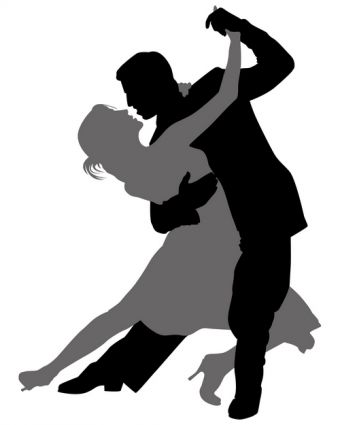 Source: Google Image
Discussion Questions: Getting Invited to the Dance
Are you serving as a stakeholder on your state’s Early Childhood Integrated Data System (ECIDS) or P-20 Workforce (P20W) data system initiative? 
If so:
How did you become aware of the initiative? How long has it been in place? Have you participated from the start?
If not:
Do you know who is leading these initiatives in your state? Have you made attempts to get involved?
Discussion Questions:Deciding What to Wear
How will the system benefit early intervention and preschool special education programs?
What are the current priorities for your state in terms of this coordinated data system?  
What data do you feel your program has to offer that will add depth and breadth to the system?
Discussion Questions:Arriving to the Dance
Does the state have a stakeholder engagement plan that explains precisely how stakeholders will be involved in decision making?
What should be included in a comprehensive stakeholder engagement plan?
Please describe the types of stakeholder activities in which you have been involved.
10
Discussion Questions:Dancing the Dance
What is going well? What is not going well? 
Do you feel like your voice is being heard?
Is there balance in participation and influence among the group?
Are communications from leadership timely, relevant, and responsive to your expectations and needs as a stakeholder?
How can areas of needed improvement be addressed?
11
Unique Challenges for Early Childhood Stakeholders
Depth and breadth of program variability
Fragmented nature of state data system landscapes
Data system literacy
Others
12
Contact Information
Amy Nicholas
DaSy at Johns Hopkins University’s Center for Technology in Education (CTE)
(410) 516-9857
anicholas@jhu.edu
Jeff Sellers
DaSy at Applied Engineering and Management (AEM) Corporation
(850) 544-4191
jeff.sellers@aemcorp.com
13